Food Recipe Infographics
Here is where this template begins
[Speaker Notes: https://www.greatppt.com]
Food Recipe Infographics
Neptune is the farthest planet. It’s far away from Earth
Mars is actually a cold place. It’s full of iron oxide dust
01
04
Venus has a
beautiful name,
but it’s terribly hot
Planet Jupiter is the biggest object in the Solar System
02
05
Saturn is a gas giant, composed mostly of hydrogen and helium
Mercury is the smallest planet in the Solar System
03
06
Food Recipe Infographics
Mars
Neptune
It’s the farthest planet from the Sun
Despite being red, Mars is a cold place
Jupiter
Venus
It’s the biggest planet in the Solar System
Venus has a really beautiful name
Saturn
Mercury
It’s the smallest one in the Solar System
Yes, this is the ringed one. It’s a gas giant
Food Recipe Infographics
Mercury
Venus
It’s the closest to the Sun and the smallest one. It was named after a Roman deity
Venus has a beautiful name and is the second planet from the Sun in the Solar System
01
03
Jupiter
Mars
Planet Jupiter is the biggest object in the Solar System and also an orange gas giant
Despite being red, Mars is a cold place full of iron oxide dust. It was named after a God
02
04
Food Recipe Infographics
Jupiter
Mars
It’s the biggest object in the Solar System
Mars is a cold place full of iron oxide dust
Mercury
Venus
Mercury was named after a Roman deity
Planet Venus has a beautiful name
Food Recipe Infographics
Venus has a beautiful name and is the second planet from the Sun in the Solar System
It’s the closest to the Sun and the smallest one. It was named after a Roman deity
Planet Jupiter is the biggest object in the Solar System and also a huge gas giant
Despite being red, Mars is a cold place full of iron oxide dust. It was named after a God
Food Recipe Infographics
Mercury
Venus
It’s the closest to the Sun. It was named after a Roman deity
Venus has an incredibly beautiful name and is the second planet
Jupiter
Mars
Planet Jupiter is the biggest object in the entire Solar System
Despite being red, Mars is a cold place full of iron oxide dust
Food Recipe Infographics
Step 01
Venus has a very beautiful name and is the second planet
Step 05
Step 02
Jupiter is the biggest object in the Solar System and a gas giant
Planet Neptune is the farthest planet from the Sun
Step 04
Step 03
Despite being red, Mars is a very cold place full of iron oxide dust
Planet Saturn is the ringed one. It’s made of hydrogen and helium
Food Recipe Infographics
Mars
Despite being red, Mars is a cold place
Jupiter
It’s the biggest planet in the Solar System
Saturn
Yes, this is the ringed one. It’s a gas giant
Food Recipe Infographics
01
02
03
05
04
It’s the biggest planet in the Solar System
Despite being red, Mars is a very cold place
Yes, this is the ringed one. It’s a gas giant
It’s the farthest planet from the Sun
Earth is the planet where we live on
Food Recipe Infographics
Mars
Despite being red, Mars is a cold place
Jupiter
It’s the biggest planet in the Solar System
Saturn
Yes, this is the ringed one. It’s a gas giant
Neptune
It’s the farthest planet from the Sun
Food Recipe Infographics
It’s the closest to the Sun and the smallest one. It was named after a Roman deity
Venus has a beautiful name and is the second planet from the Sun in the Solar System
Step 4
Step 1
Step 3
Step 2
Planet Jupiter is the biggest object in the Solar System and also a  huge gas giant
Despite being red, Mars is a very cold place full of iron oxide dust. It was named after a God
Food Recipe Infographics
It’s the closest to the Sun and the smallest one. It was named after a Roman deity
Mercury
Planet Jupiter is the biggest object in the Solar System and also an orange gas giant
Jupiter
Venus has a beautiful name and is the second planet from the Sun in the Solar System
Venus
Despite being red, Mars is a cold place full of iron oxide dust. It was named after a God
Mars
Food Recipe Infographics
Planet Jupiter is the biggest object in the Solar System
Jupiter is the biggest object in the Solar System and a gas giant
It’s the closest to the Sun. It was named after a Roman deity
Planet Venus has a beautiful name and is the second planet
Despite being red, Mars is a cold place full of iron oxide dust
Food Recipe Infographics
Venus
Jupiter
It has a beautiful name and is the second planet from the Sun in the Solar System
Planet Jupiter is the biggest object in the Solar System and also a huge gas giant
Mercury
Mars
Planet Mercury is the closest to the Sun and the smallest one
Despite being red, Mars is actually a cold place full of iron oxide dust
Food Recipe Infographics
Mars
Venus
Despite being red, planet Mars is a very cold place full of iron oxide dust
It has a beautiful name and is the second planet in the Solar System
Saturn
Jupiter
Planet Saturn is the ringed one. It’s made of hydrogen and helium
Planet Jupiter is the biggest object in the Solar System and a gas giant
Food Recipe Infographics
Neptune
Mars
It’s the farthest planet from the Sun. It’s far away from Earth
Despite being red, Planet Mars is a very cold place full of iron oxide dust
Saturn
Venus
Planet Saturn is the ringed one. It’s made of hydrogen and helium
Planet Venus has a very beautiful name and is the second planet
Food Recipe Infographics
Mars
Neptune
Mars is actually a cold place. It’s full of iron oxide dust
Planet Neptune is the farthest planet from the Sun
Jupiter
Venus
It’s the biggest object in the entire Solar System
Planet Venus has a beautiful name and is the second planet
Food Recipe Infographics
Neptune
Jupiter
It’s the biggest planet in the Solar System
It’s the farthest planet from the Sun
Saturn
Mars
Despite being red, Mars is a cold place
Yes, this is the ringed one. It’s a gas giant
Food Recipe Infographics
Mercury
Jupiter
Mercury is the closest to the Sun and the smallest one
It’s the biggest object in the Solar System and a gas giant
Saturn
Mars
Saturn is the ringed one. It’s made of hydrogen and helium
Despite being red, Mars is a cold place full of iron oxide dust
Neptune
Venus
Neptune is the farthest planet. It’s far away from Earth
Venus has a beautiful name and is the second planet
Food Recipe Infographics
01
Mercury is the closest planet to the Sun and the smallest one
02
Saturn is the ringed one. It’s made mostly of hydrogen and helium
03
Venus has a very beautiful name and is the second planet from the Sun
04
Neptune is the farthest planet. It’s really far away from Earth
Food Recipe Infographics
Mars
Jupiter
Mars is a cold place full of iron oxide dust
It’s the biggest object in the Solar System
Venus
Venus is the second planet from the Sun
Saturn
Neptune
Saturn is made of hydrogen and helium
Neptune is the farthest planet
Food Recipe Infographics
Mercury is the closest to the Sun and the smallest one
Saturn is the ringed one. It’s made of hydrogen and helium
Venus has a beautiful name and is the second planet
Neptune is the farthest planet. It’s far away from Earth
Food Recipe Infographics
Jupiter
Mars
Jupiter is the biggest object in the Solar System and a gas giant
Despite being red, Mars is a very cold place full of iron oxide dust
Saturn
Neptune
Planet Saturn is the ringed one. It’s made of hydrogen and helium
Neptune is the fourth-largest planet in the Solar System
Food Recipe Infographics
Neptune
Mars
Jupiter
Planet Neptune is the farthest planet
Despite being red, Mars is a cold place
It’s the biggest planet of them all
MERCURY
It’s the closest to the Sun and the smallest one. It was named after a Roman deity
Saturn
Venus
Earth
This is the ringed one. It’s a gas giant
Planet Venus has a beautiful name
This planet is where we live on
Food Recipe Infographics
Mercury
Jupiter
Mercury is the closest to the Sun and the smallest one
It’s the biggest object in the Solar System and a gas giant
Saturn
Mars
Saturn is the ringed one. It’s made of hydrogen and helium
Despite being red, Mars is a cold place full of iron oxide dust
Venus
Neptune
Venus has a beautiful name and is the second planet
Neptune is the farthest planet. It’s far away from Earth
Food Recipe Infographics
Step 2
Step 1
Yes, this is the ringed one. It’s a gas giant
Mercury is the closest planet to the Sun
Step 5
Step 4
Neptune is far away from Earth
It’s the biggest planet of them all
Step 3
Despite being red, Mars is a cold place
Food Recipe Infographics
Mercury
Mars
01
04
Mercury is the smallest closest planet to the Sun
Planet Mars is a cold place full of iron oxide dust
Saturn
Jupiter
02
05
Yes, this is the ringed one. It’s a gas giant
Jupiter is the biggest object in the Solar System
Venus
Neptune
03
06
Planet Venus is beautiful. It’s the second planet
Neptune is the farthest. It’s far away from Earth
Food Recipe Infographics
04
01
02
03
Mercury
Neptune
Venus
Jupiter
Jupiter is the biggest object in the Solar System
Mercury is the closest smallest planet to the Sun
Neptune is the farthest. It’s far away from Earth
Planet Venus is beautiful. It’s the second planet
Food Recipe Infographics
01
04
Saturn is the ringed one. It’s made of hydrogen and helium
Despite being red, Mars is a cold place full of iron oxide dust
02
05
It’s the biggest object in the Solar System and a gas giant
Planet Neptune is the farthest planet. It’s far away from Earth
03
06
Venus has a beautiful name, but also very high temperatures
It’s the smallest one. It was named after a Roman deity
Food Recipe Infographics
Jupiter
Mercury
It’s the closest to the Sun and the smallest one. It was named after a Roman deity
Planet Jupiter is the biggest object in the Solar System and also an orange gas giant
Venus
Mars
It has a beautiful name and is the second planet from the Sun
Despite being red, Mars is actually a cold place full of iron oxide dust
[Speaker Notes: https://www.greatppt.com]
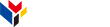 www.greatppt.com
Free Templates and Themes
Create beautiful presentations in minutes